স্বাগতম
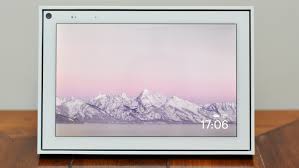 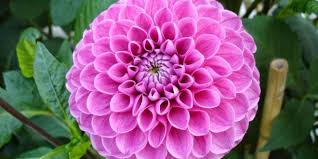 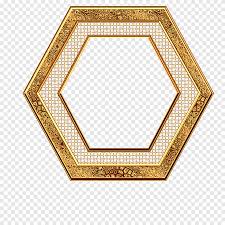 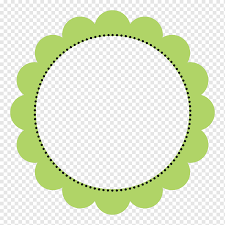 আবদুল গনি 
প্রভাষক 
ইসলামের ইতিহাস ও সংস্কৃতি 
বোয়ালখালী হাজী মোঃ নুরুল হক ডিগ্রি কলেজ
শাকপুরা, বোয়ালখালী, চট্রগ্রাম।
মোবাইল-০১৫৩১৬৬২৮৩৪/০১৮১৫৬০৩২৬৬
agani2325@gmail.com
শ্রেণিঃ- একাদশ-দ্বাদশ 
ইসলামের ইতিহাস ও সংস্কৃতি
পত্রঃ-দ্বিতীয় 
অধ্যায়ঃ-চতুর্থ  
সময়ঃ- ১ ঘন্টা
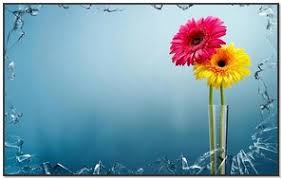 আজকের আলোচ্য বিষয়
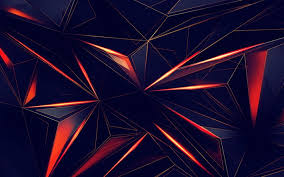 ভারতীয় জাতীয় কংগ্রেস
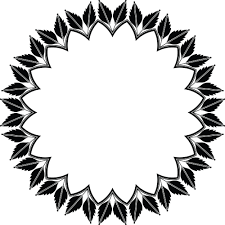 শিখন ফল
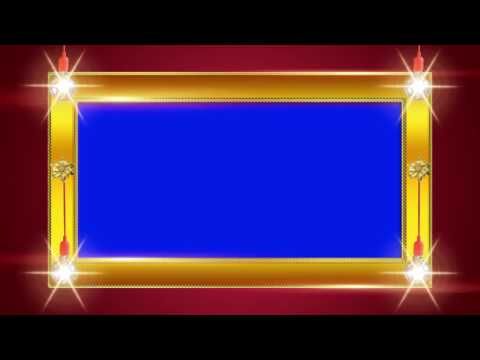 পাঠ শেষ শিক্ষার্থীরা
১. ভারতীয় জাতীয় কংগ্রেস প্রতিষ্ঠার পটভুমি আলোচনা করতে পারবে।
২. ভারতীয় জাতীয় কংগ্রেসের উদ্দেশ্য ও কার্যাবলি ব্যাখ্যা করতে পারবে।
৩. ভারতের রাজনৈতিক অধিকার অর্জনে কংগ্রেসের গুরুত্ব বর্ণনা করতে পারবে।
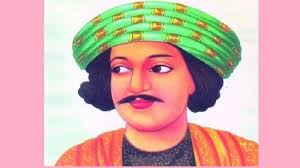 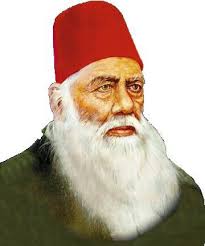 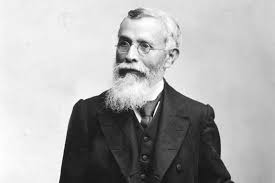 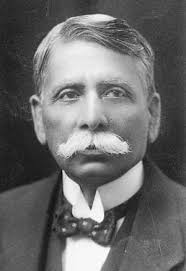 ভুমিকা
সুরেন্দ্রনাথ ব্যানার্জী
সৈয়দ আমির আলি
স্যার সৈয়দ আহমদ খান
রাজা রামমোহন রায়
ভারতে ব্রিটিশ শাসনামলে ইংরেজি শিক্ষা বিস্তারের ফলে ঊনিশ শতকের প্রারম্ভে আধুনিক ধাঁচের সভা-সমিতি গঠন শুরু হয়। ১৮১৫ খ্রিঃ রাজা রামমোহন রায় ‘আত্মীয় সভা’ নামে একটি সংগঠন প্রতিষ্ঠা করেন। ১৮৩৭ খ্রিঃ ‘বেঙ্গল ল্যান্ড হোল্ডার্স সোসাইটি’; ১৮৪৩ খ্রিঃ ‘ব্রিটিশ ইন্ডিয়া সোসাইটি’; ১৮৫১ খ্রিঃ বাংলায় ‘ব্রিটিশ ইন্ডিয়ান এসোসিয়েশন’ প্রতিষ্ঠিত হয়। এরপর স্যার সৈয়দ আহমদ খানের নেতৃত্বে ‘ব্রিটিশ ইন্ডিয়ান এসোসিয়েশন আলীগড়’ প্রতিষ্ঠিত হয়। এছাড়াও ‘বম্বে এসোসিয়েশন’; ‘দি ইস্ট ইন্ডিয়া এসোসিয়েশন’; ‘দি হিন্দু’; ‘পুনা সার্বজনিক সভা’ এবং ১৮৭৬ খ্রিঃ কলকাতায় সুরেন্দ্রনাথ ব্যানার্জীর ‘ইন্ডিয়ান এসোসিয়েশন’ এবং ১৮৭৭ খ্রিঃ সৈয়দ আমির আলি ‘সেন্ট্রাল ন্যাশনাল মোহামেডান এসোসিয়েশন’ ইত্যাদির প্রতিষ্ঠা ছিল মুলতঃ ব্রিটিশ সরকার থেকে দাবি আদায় করা।
কংগ্রেস প্রতিষ্ঠার পটভুমি
১৮৭৬ খ্রিঃ ভারতে যখন ব্রিটিশ এবং ভারতীয় মধ্যে চরম বৈষম্যমুলক পরিস্থিতি বিরাজ করছিল তখন লর্ড লিটনের বিভিন্ন নীতি যেমনঃ- 
সিভিল সার্ভিস পরীক্ষার বয়সসীমা ২১ থেকে ১৯ করা, 
ভার্নাকুলার প্রেস এক্টের মাধ্যমে ভারতীয় সংবাদপত্রের কন্ঠরোধ, 
আফগান যুদ্ধের ব্যয়ভার ভারতীয়দের ওপর চাপানো, 
দিল্লি দরবার প্রতিষ্ঠা এবং 
সুতা আমদানি কর রহিতকরন ইত্যাদি, নানা পদক্ষেপ দেশপ্রেমিক ভারতীয় জাতীয়তাবাদীদের বিক্ষুদ্ধ করে তোলে। এই অবস্থায় ‘ইলবার্ট বিল’ বির্তক ভারতীয়দের ক্ষোভের মাত্রাকে আরো বৃদ্ধি করে। উল্লেখ্য যে, ভারতে অবস্থানরত ব্রিটিশ নাগরিকদের অপরাধের বিচার কাজ শুধু ইউরোপীয় বিচারকদের দ্বারা সম্পন্ন হতো।
১৮৮৩ সালে ভাইসরয় কাউন্সিলের আইন সদস্য সি.পি.ইলবার্ট এ নিয়ম পরিবর্তন করে ভারতীয় বিচারকদেরকেও ব্রিটিশ নাগরিকদের বিচারের ক্ষমতা দানের প্রস্তাব করা হয়। তার এ প্রস্তাবটি ‘ইলবার্ট বিল’নামে পরিচিত। তবে ব্রিটিশ নাগরিকদের বিক্ষোভের মুখে সরকার বিলটি বাতিল করে। ইলবার্ট বিল প্রত্যাখ্যাত হলে ভারতীয়দের মধ্যে তীব্র অসন্তোষ দেখা দেয়। 
এই সময়ে ভারতীয় জাতীয়তাবাদী নেতা সুরেন্দ্রনাথ ব্যানার্জিকে আদালত অবমাননার অভিযোগে কারাদন্ড দিলে সারাদেশ বিক্ষোভে ফেটে পড়ে। কারামুক্তির পর সুরেন্দ্রনাথ ও তার সহযোদ্ধারা রাজনৈতিক আদর্শে অনুপ্রাণিত ভারতীয়দের ঐক্যবদ্ধ করে একটি সর্বভারতীয় রাজনৈতিক সংগঠন প্রতিষ্ঠায় তৎপর হন। 
১৮৮৩ ও ১৮৮৫ খ্রিঃ কলকাতায় অনুষ্ঠিত ‘ভারত সভার’ মহাসম্মেলনে রাজনৈতিক দল গঠন ত্বরান্বিত করে। অনেক ঐতিহাসিক ‘ভারত সভার’ জাতীয় সম্মেলনকে ভারতীয় জাতীয় কংগ্রেসের পুর্বাভাস বলে গণ্য করেন। ঐতিহাসিক অনিল শীলের মতে, ইলবার্ট বিল সংক্রান্ত আন্দোলনই মুলত জাতীয় কংগ্রেস প্রতিষ্ঠার পুর্বাভাস।
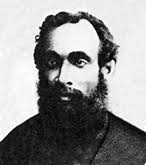 সুরেন্দ্রনাথ ব্যানার্জী
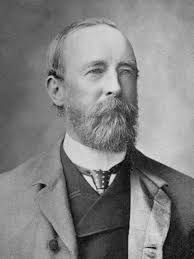 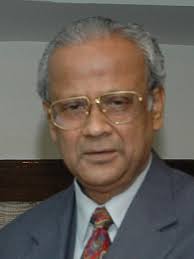 জাতীয় কংগ্রেস প্রতিষ্ঠা
Allan Octavian Hume
উমেশচন্দ্র ব্যানার্জি
ভারতে ব্রিটিশ বিরোধী আন্দোলন অত্যাসন্ন বুঝতে পেরে,ঔপনিবেশিক শাসনের নিরাপত্তার কথা বিবেচনা করে ভারতীয়দের অসন্তোষ প্রশমনের উদ্দেশ্যে জাতীয়তাবাদি মধ্যবিত্ত শ্রেণিকে নিয়মতান্ত্রিক পথে পরিচালিত করার লক্ষ্যে ১৮৮৪ খ্রিঃভারতীয় সিভিল সার্ভিসের অবসরপ্রাপ্ত কর্মকর্তা Allan Octavian Hume লর্ড ডাফরিনের সাথে সাক্ষাত করেন। ভাইসরয় লর্ড ডাফরিন তাঁর পরিকল্পনা সমর্থন করলে সরকারি আনুকূল্যে ১৮৮৫খ্রিঃ ২৮ ডিসেম্বর বোম্বের গোকুলদাস তেজপাল সংস্কৃত কলেজে ভারতীয় নেতৃবৃন্দের এক সভা অনুষ্ঠিত হ্য়। কলকাতার বিখ্যাত আইনজীবি ব্যারিষ্টার উমেশচন্দ্র ব্যানার্জির সভাপতিত্বে এ সভা থেকেই সর্বভারতীয় জাতীয় কংগ্রেসের আনুষ্ঠানিক পথচলা শুরু হয়।
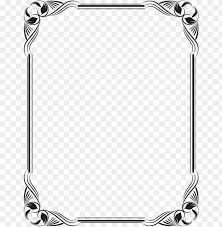 কংগ্রেসের লক্ষ্য ও উদ্দেশ্যসমূহ
কংগ্রেসের মুল উদ্দেশ্য হলোঃ- 
ব্রিটিশসাম্রাজ্যে বসবাসরত ভারতীয়দের মধ্যে পারস্পারিক সৌহার্দ্য ও বন্ধুত্ব স্থাপন;
পারস্পারিক সুসম্পর্কের মাধ্যমে বর্ণবৈষম্য ও প্রাদেশিক সংকীর্ণতা দূরীকরণ এবং জাতীয় ঐক্য সুদৃঢ়ীকরণ;
জাতীয় প্রশ্নে শিক্ষিত সমাজের গুরুত্বপুর্ণ মতামত যাচাই করা;
জনগণের স্বার্থে পরবর্তী এক বছরে স্থানীয় রাজনীতিবিদদের নীতি নির্ধারণ করা।
কংগ্রেসের প্রস্তাবসমূহ
কংগ্রেসের প্রথম অধিবেশন ১৮৮৫ খ্রিঃ ২৮-৩১ ডিসেম্বর বিখ্যাত বাঙালি ব্যারিস্টার উমেশ্চন্দ্র বন্দোপাধ্যায়ের সভাপতিত্বে বম্বেতে অনুষ্ঠিত হয়। সর্বভারতীয় জাতীয়তাবাদী নেতা সুরেন্দ্রনাথ ব্যানার্জি ব্যস্ত থাকায় উপস্থিত হতে পারেননি। ভারতের বিভিন্ন স্থান হতে ৭২জন প্রতিনিধিসহ শতাধিক ব্যক্তি অধিবেশনে যোগ দেন। দুইজন মুসলমানও উপস্থিত ছিলেন।
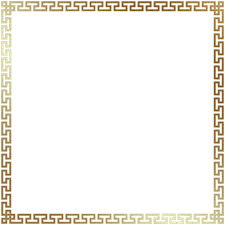 এ অধিবেশনে নয়টি প্রস্তাব গৃহীত হয়। 
ভারতীয় প্রশাসন নিরীক্ষার জন্য রাজকীয় কমিশন গঠন;
ইন্ডিয়ান কাউন্সিলের বিলোপ সাধন;
আইন পরিষদে নির্বাচিত প্রতিনিধির অন্তর্ভুক্তির এবং স্ট্যান্ডি কমিটির মাধ্যমে আইন পরিষদের সংখ্যাগরিষ্টের প্রতিবাদ বিলেতের কমন্সসভায় বিবেচনার ব্যবস্থা করা;
ইংল্যান্ড ও ভারতে যুগপৎ ভারতীয় সিভিল সার্ভিস পরীক্ষা ও প্রার্থীদের বয়সসীমা বাড়ানো;
সামরিক ব্যয়ভার কমান;
সামরিক ব্যয় বিষয়ক; 
আপার বার্মা সাম্রাজ্যের অন্তর্ভুক্তির প্রতিবাদ; 
এসব প্রস্তাব সকল রাজনৈতিক সংগঠনের কাছে প্রেরন করা;
১৮৮৬ খ্রিঃ ২৮ডিসেম্বর কলকাতায় কংগ্রেসের পরবর্তী অধিবেশনের সিদ্ধান্ত গৃহীত হয়।
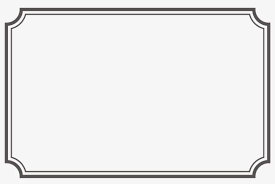 জাতীয় কংগ্রেসের কার্যক্রম
১৮৮৫ খ্রিঃভারতীয় জাতীয় কংগ্রেসের প্রতিষ্ঠার পর পরই এর কার্যক্রম শুরু হয়। ভারতীয় জাতীয় কংগ্রেসের উল্লেখযোগ্য কার্যক্রমগুলো হলোঃ-
১. প্রাথমিক পর্যায়ে কংগ্রেসের নেতৃবৃন্দ ইংরেজদের প্রতি আস্থাশীল থাকলেও    ভারতীয় জনগণের আর্থিক দুর্দশার জন্য ইংরেজ সরকারকে দায়ী করেন। 
১৮৯১সালে কংগ্রেস উচ্চহারে রাজস্ব ধার্য এবং আদয়ের কঠোর পদ্ধতির প্রতিবাদ জানায়। 
ভারতকে শিল্পে সমৃদ্ধশালী করতেও কংগ্রেস দাবি জানায়। 
কংগ্রস কৃষির উন্নয়নের জন্য ব্রিটিশ সরকারের নিকট কৃষি ব্যাংক প্রতিষ্ঠার দাবি উত্থাপন করে।
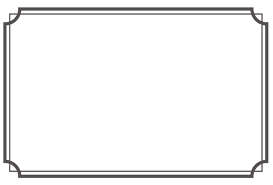 ২. কংগ্রেস ব্রিটিশ সরকারের প্রশাসনিক ব্যয় হ্রাস করা এবং ভারতীয়দের প্রশাসনিক কার্যে নিয়োগের জন্য সরকারের নিকট জোর দাবি জানায়। ইউরোপীয় কর্মচারীদের উচ্চহারে বেতন দেয়ার ফলে যে অর্থের অপচয় হয় সে ব্যাপারে ব্রিটিশ সরকারের দৃষ্টি আকর্ষণ করে।  
৩. কংগ্রেস ভারতীয় জনগণের বেসামরিক বা সাধারণ অধিকারের সুরক্ষার জন্য গুরুত্বারোপ করে। এ লক্ষ্যে নেতৃবৃন্দ জনগণের বাকস্বাধীনতা ও সংবাদপত্রের স্বাধীনতার ওপর জোর দেন। ইংরেজ সরকার যেকোন অজুহাতে জাতীয় নেতাদের যে কারারুদ্ধ করতে থাকে এর বিরুদ্ধে কংগ্রেস তীব্র প্রতিবাদ জানায়।
৪. ভারতীয়দের স্বার্থে জাতীয় কংগ্রেস সরকারের নিকট কতিপয় সংস্কার দাবি উত্থাপন করে। এ দাবিগুলো ছিল নিম্নরুপঃ-
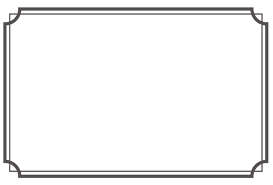 (ক) কেন্দ্র ও প্রদেশের প্রতিনিধিত্বমূলক কাউন্সিলের মাধ্যমে স্বায়ত্বশাসনের প্রসার ঘাটনো। 
(খ) ভারত প্রশাসনের তদন্তের জন্য একটি রাজকীয় সমিতি নিয়োগ করা।
(গ) ভারত সচিবের পরামর্শ সভা বা ভারতীয় কাউন্সিলের বিলুপ্তি সাধন করা।
(ঘ) কারিগরি ও সাধারণ শিক্ষার প্রসার ঘটনো।
(ঙ) ভারতীয়দের সামরিক শিক্ষা প্রদান এবং সামরিক খাতে ব্যয় হ্রাস করা।
(চ) কেন্দ্রীয় আইনসভায় নির্বাচিত ভারতীয় সদস্যদের গ্রহন করা।
(ছ) ফৌজদারী বিচার সংক্রান্ত ব্যাপারে কার্যনির্বাহ ও বিচার বিভাগের পৃথকীকরণ।
(জ) ভারতীয়দের সিভিল সার্ভিসে অন্তর্ভূক্তকরণের লক্ষ্যে ইংল্যান্ডের ন্যায় ভারতেও সিভিল সার্ভিসের পরীক্ষা গ্রহণ ও উচ্চপদে অধিকসংখ্যক ভারতীয়দের নিয়োগের সুযোগদান প্রভৃতি।
১৮৮৫ সালে ভারতীয় জাতীয় কংগ্রেসদলের প্রতিষ্ঠা উপমহাদেশের রাজনৈতিক ও শাসনান্ত্রিক ইতিহাস একটি বিশাল তাৎপর্যপূর্ন ঘটনা। কংগ্রেসের আত্মপ্রকাশকে সাধারণভাবে ভারতীয় জাতীয়তাবাদের আনুষ্ঠানিক রুপায়ন বলা হয়। ব্রিটিশ পৃষ্ঠপোষকতায় আত্মপ্রকাশ ঘটেছিল বলে প্রথম পর্যায়ে কংগ্রেস সরকারের সাথে সহযোগিতা ও নরমপন্থার পথ অবলম্বন করেছিল।তবে পরবর্তীকালে ভারতীয় অধিকার আদায়ের সংগ্রামে দলটির কর্মসুচির ধরন ও কার্যাবলিতে পরিবর্তন ঘটে। এভাবে কংগ্রেস ক্রমশ ভারতীয়দের দাবি-দাওয়া আদায় ও আশা-আকাঙ্কার প্রতীক হয়ে উঠে। ভারতের স্বাধীনতা আন্দোলনে অগ্রণী ও ঐতিহাসিক ভুমিকা পালনের মাধ্যমে জাতীয় কংগ্রেস ভারতীয় রাজনৈতিক অঙ্গনে স্থায়ী আসন করে নেয়।
জাতীয় কংগ্রেসের গুরুত্ব
বহুনির্বাচনি প্রশ্নোত্তর
1. ভারতীয় উপমহাদেশের প্রথম রাজনৈতিক দল কোনটি?
ক. মুসলিম লীগ                         খ. ভারতীয় জাতীয় কংগ্রেস
গ. কমিউনিস্ট পার্টি                     ঘ. হিন্দু মহাসভা
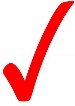 ২. ভারতীয় জাতীয় কংগ্রেস গঠনের উদ্যোগ গ্রহণ করেন কে?
ক. আলান অক্টোভিয়ান হিউম         খ. লর্ড কার্জন 
গ. উমেশচন্দ্র ব্যানার্জি                   ঘ. বালগঙ্গধর তিলক
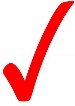 ৩. ভারতীয় জাতীয় কংগ্রেসের প্রথম অধিবেশনে সভাপতিত্ব করেন কে?
ক. ফিরোজ শাহ মেহতা                খ. গোপালকৃষ্ণ গোখলে
গ. উমেশচন্দ্র ব্যানার্জি                   ঘ. রাসবিহারী বসু
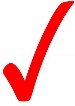 ৪. কোন নগরীতে কংগ্রেসের প্রথম অধিবেশন বসেছিল?
ক. মাদ্রাজ                                 খ. দিল্লি 
গ. ঢাক                                     ঘ. বোম্বাই/ মোম্বাই
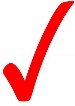 জ্ঞানমুলক প্রশ্নোত্তর
উত্তরঃ- আলান অক্টোভিয়ান হিউম
উত্তরঃ- ১৮৮৫সালের ২৮দিসেম্বর
উত্তরঃ- উমেশচন্দ্র ব্যানার্জি
১.ভারতীয় জাতীয় কংগ্রেসের প্রতিষ্ঠাতা কে? 
২.ভারতীয় জাতীয় কংগ্রেস কত সালে গঠিত হয়?
৩.কার সভাপতিত্বে জাতীয় কংগ্রেসের যাত্রা শুরু হয়?
বাড়ির কাজ
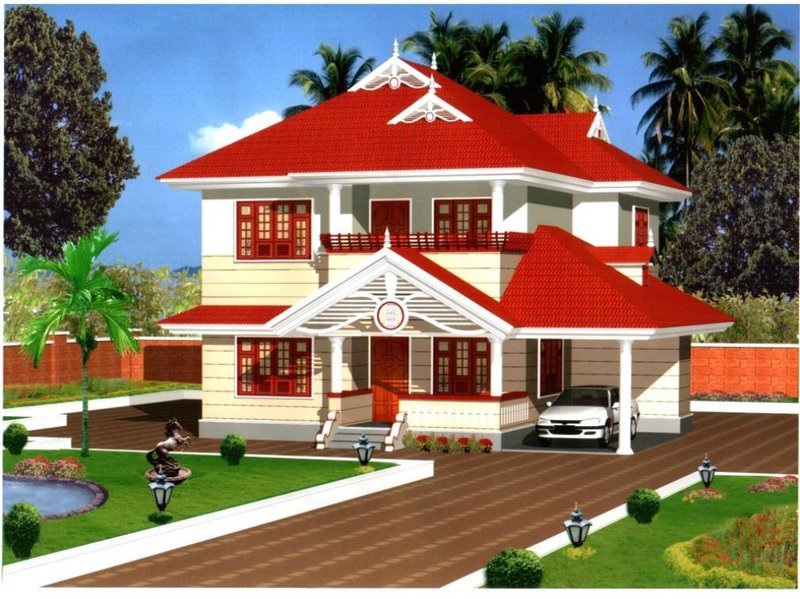 ভারতীয় জাতীয় কংগ্রেসের কার্যাবলি আলোচনা কর।
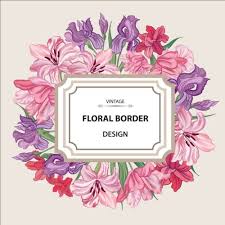 ধন্যবাদ